Question 23
Buffering strategy multimedia content

Question
The organ-pipe algorithm is based on the 
Zipf’s law
Shannon’s law 
Newton’s law
Multiple files
On a Video Server
time will be wasted moving the disk head from movie to movie when multiple movies are being viewed simultaneously by different customers

Observation
some movies are more popular than others
taking popularity into account when placing movies on the disk
Zipf’s law
Zipf’s law
George Zipf, Harvard professor of linguistics
if the movies, books, Web pages, or words are ranked on their popularity, the probability that the next customer will choose the item ranked k-th in the list is C/k
If there are N movies, C is computed such that
Zipf’s law
C values varying N
Probabilities 
for the top five movies 
with N=1000
Zipf’s law
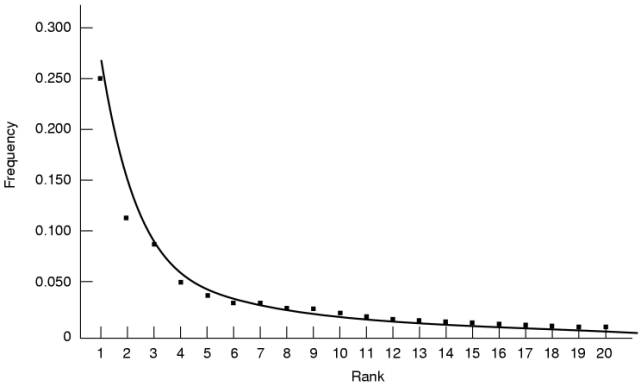 The squares represent the
populations of the 20 largest cities in the U.S., sorted on rank order (New York
is 1, Los Angeles is 2, Chicago is 3, etc.)
Zipf's law predicts that the second largest city should have a population half of the 
largest city and the third largest city should be one third of the largest city, and so on.
Zipf’s law
For movies on a video server
Zipf's law states that the most popular movie is chosen twice as often as the second most popular movie, three times as often as the third most popular movie, and so on
e.g., movie 50 has a popularity of C/50 and movie 51 has a popularity of C/51 , so movie 51 is 50/5 1as popular as movie 50, only about a 2% difference
Organ-Pipe algorithm
Organ-Pipe algorithm
Grossman and Silverman (1973) and Wong (1983)
Studies have shown that the best strategy is surprisingly simple and distribution independent
placing the most popular movie in the middle of the disk, with the second and third most popular movies on either side of it
Organ-Pipe algorithm
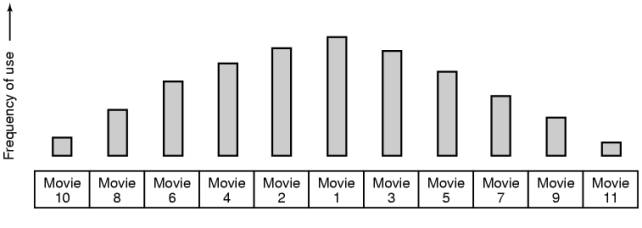 The organ-pipe distribution of files on a video server
Organ-Pipe algorithm
Organ-Pipe algorithm
With 1000 movies and a Zipf’s law distribution
the top five movies represent a total probability of 0.307 
the disk head will stay in the cylinders allocated to the top five movies about 30% of the time
Multiple Disks – Disk Farm
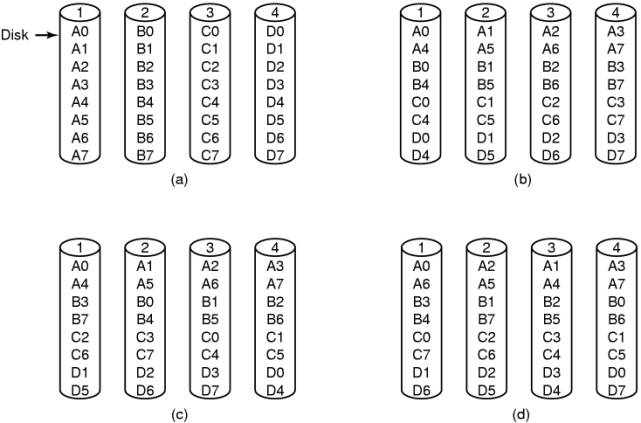 Four ways of organizing multimedia files over multiple disks. (a)
No striping. (b) Same striping pattern for all files. (c) Staggered striping. (d)
Random striping.
References
Material
Slides
Video Lessons

Books
Modern Operating Systems, A. S. Tanenbaum,  Pearson, 4th edition , 2015,